종합설계 제목
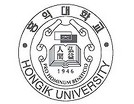 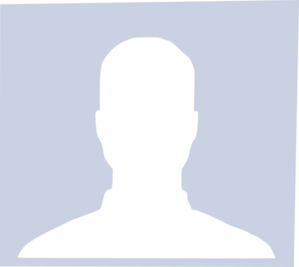 지도교수
 xxx 교수님
 교수님 이메일
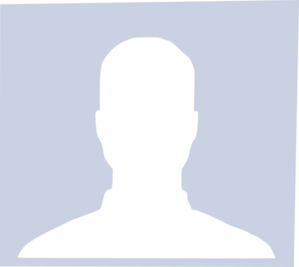 학번
 이름
 이메일
Abstract
Development Tools
Contributions
Motivation
[]
자유롭게 작성하셔도 됩니다 .
(상자 편집 가능)  
* PPT 전체 사이즈는 편집하지 마세요!
Flow Chart
Overview
Implementation
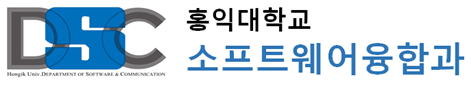